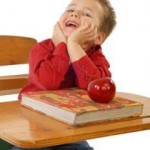 Мониторинг достижения  учащимися  образовательных результатов
Семинар №2
Как отследить достижение школьниками образовательных результатов?
Для получения более объективной и полной картины об освоении образовательных программ необходимо разработать такую систему контроля, распределенную по годам, и включающую различные формы оценки, результаты которой были бы полезны для пользователей на различных этапах образовательного процесса.
Успешность достижения  учащимися  образовательных результатов во многом зависит от того, как устроена система оценки
насколько она поддерживает и стимулирует учащихся; 
насколько обеспечивает точную обратную связь;
 насколько включает учащихся в самостоятельную оценочную деятельность;
насколько она информативна для управления системой образования.
Говоря языком кибернетики
«канал обратной связи» действует периодически, информация по нему поступает бедная и с большими перерывами. Это приводит к тому, что у учителя нет точного знания индивидуальных особенностей усвоения. Например, ученик сделал ошибку. Но какова конкретная причина ее? Обычно это остается неизвестным.( В. А. Крутецкий. «Психология обучения и воспитания школьников»  "Просвещение", Москва, 1976 г., OCR Detskiysad.Ru
Система контроля за освоением образовательных программ
стартовая                                       промежуточное                           итоговая
    диагностика (вн.)                         оценивание  (вн.)              аттестация(внеш.)

                                        текущее
                                                     оценивание
                  1кл.             2кл.         3кл.       4кл.
Внутренняя оценка не может остаться произвольно формируемой школой!
Внешняя, так и внутренняя оценка должны строиться на критериальной основе, адекватно отражающей основные требования стандарта к результатам образования на данной ступени обучения
Требование к внутренней системе оценивания
Она должна включать создание системы мониторинга образовательных достижений учащихся на основе единых методологических подходов для регулярного проведения оценочных процедур.
Нужна технология, ориентированная на конкретного ученика,  позволяющая
   выявить пробелы в освоении учащимся элемента содержания образования с тем, чтобы восполнить их с максимальной эффективностью.
"Учитель не должен забывать, что познание есть процесс, оно растянуто во времени, связано с этапами. Подвергать оценке баллом то, что находится еще в стадии становления, что будет изменяться, уточняться в дальнейшем при усвоении новых знаний, психологически неоправданно".                                

                                            Гузеев В.В.
О каком мониторинге идет речь?
Образовательный процесс




  
Цели                                                                                       Планируемые
                                                                                                  образ. рез-ты:

Мониторинг                                                              предметные
                                                                                                          УУД
Предмет постоянной заботы учителя
Отслеживание и оценка достижения учащимися всей совокупности планируемых результатов в процессе  обучения.
Сопровождение достижения учащимся запланированных результатов обучения- технология формирующей оценки
Технология формирующей оценки представляет собой единство алгоритма деятельности учителя и ресурсов, обеспечивающих реализацию алгоритма. 

 Фишман И.С., Голуб Г.Б.
 Формирующая оценка образовательных результатов учащихся: Методическое пособие.  Самара: Издательство «Учебная литература», 2007.  244 с.
Технология формирующей оценки
технология выходит на более детальный уровень управления действиями и операциями учебной деятельности, по сравнению с методикой, что и обеспечивает гарантированность образовательных результатов
Формирующее оценивание предполагает
Оценку достижений учащихся учителем, который их обучает, то есть человеком, находящимся внутри процесса обучения. 
Этот способ нацелен на определение индивидуальных достижений каждого учащегося и не предполагает как сравнения
  результатов, продемонстрированных разными учащимися, так и административных выводов по результатам обучения испытуемых.
Правила формирующего оценивания
1.Критерии оценивания разрабатываются вместе с учащимися или доводятся до учащихся.
2. Учителем ведется  тщательный и конкретный учет индивидуальных достижений учащихся.
3. Последующие действия с учащимися проектируются на основе информации мониторинга  достижения детьми  данных критериев.
Педагогический мониторинг достижения  школьниками образовательных результатов
– это система педагогически целесообразных действий учителя по сбору, обработке, анализу и интерпретации информации об усвоении учащимися социального опыта в учебном процессе, позволяющая оценивать процесс и результат этих достижений, осуществлять их прогноз и коррекцию.
Целью мониторинга учебного процесса является
получение объективной и достоверной информации  о процессе достижения школьниками образовательных результатов.
Результат мониторинга– это информация об уровне усвоения учащимися опыта познавательной деятельности, опыта эмоционально-ценностных отношений, опыта творческой деятельности .
Алгоритм деятельности учителя по организации  мониторинга учебного процесса (система педагогически целесообразных действий учителя)
1) планирование образовательных результатов на конец года,  раздела, темы, урока или серии уроков;
2) определение «реперных точек» учебного содержания;
3)создание листов достижений школьников;
4) разработка листов обратной связи для некоторых  «реперных точек»;
5) предъявление учащимся планируемых образовательных результатов;
6) использование листов обратной связи для оценки образовательных результатов и организации самооценки учащихся;
7) осуществление  сбора информации  (применение техник, методик, приемов, инструментария, шкал,…)
7) промежуточное комментирование результатов выполнения  учащимися задания ;
8) работа учащегося над заданием с учетом комментариев;
9) оценивание образовательных результатов качественной или количественной оценкой на основании четких критериев.
Алгоритм деятельности учителя по организации мониторинга учебного процесса
1) определение планируемых результатов обучения;
2) организация деятельности учащегося по планированию и достижению субъективно значимых образовательных результатов;
3) сопровождение достижения учащимся запланированных результатов обучения с помощью механизмов обратной связи.
Составляющие мониторинга учебного процесса(содержание работы на семинаре)
1.Предмет ,класс, тема раздела, количество часов.
2.Лист достижения (ожидаемые (планируемые) образовательные результаты, реперные точки содержания), методика работы с ним.
3.Набор заданий для диагностики достижения планируемых результатов с комментарием.
4.Листы обратной связи для некоторых реперных точек содержания, методика работы с ними.
5.Набор заданий для листов обратной связи с комментарием.
6.Комментарии по «отработанному» листу достижения.
7.Выводы о плюсах - минусах и рисках мониторинга учебного процесса.
Методика работы с Листом достижения
Требования к заполнению ожидаемых результатов, 
знаковая система заполнения, 
частота заполнения, 
выделение зон актуального и ближайшего развития,
предъявление информации мониторинга участникам образовательного процесса,
применение информации для проектирования урока (уроков),
принятие управленческих решений,
использование информации для  организации повторения,
другое
СЕМИНАР №2 :«Мониторинг достижения  учащимися  образовательных результатов»
По окончании семинара по данной теме обучающиеся будут способны:
 воспроизводить алгоритм деятельности учителя по организации  мониторинга учебного процесса;
обозначать собственные  дефициты деятельности по организации  мониторинга учебного процесса;
описывать организацию мониторинга учебного процесса на конкретном учебном предмете ,включая 
                      1)разработанные листы достижения;
                       2)методику работы с листами достижения;
                       3) методику работы с листами  обратной связи;
                        4) учебно-практические и учебно-познавательные задания,       
                         соответствующие планируемым результатам;
                       5) рекомендации по оцениванию учебных достижений школьников.
Благодарю за внимание!
Желаю продуктивной работы !